A KLUBTAGSÁG
szigorúan ABC sorrendben
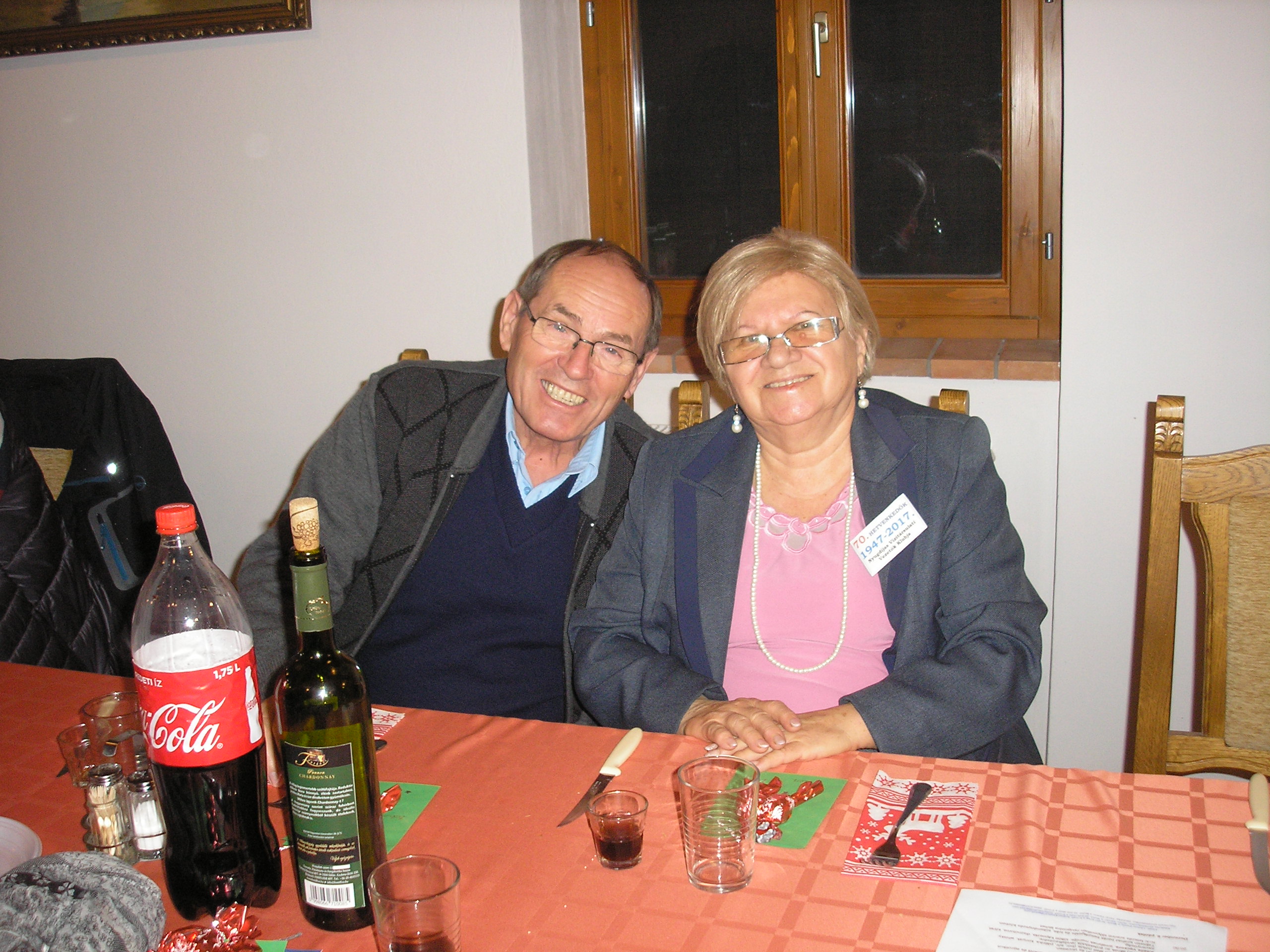 BABINECZÉK
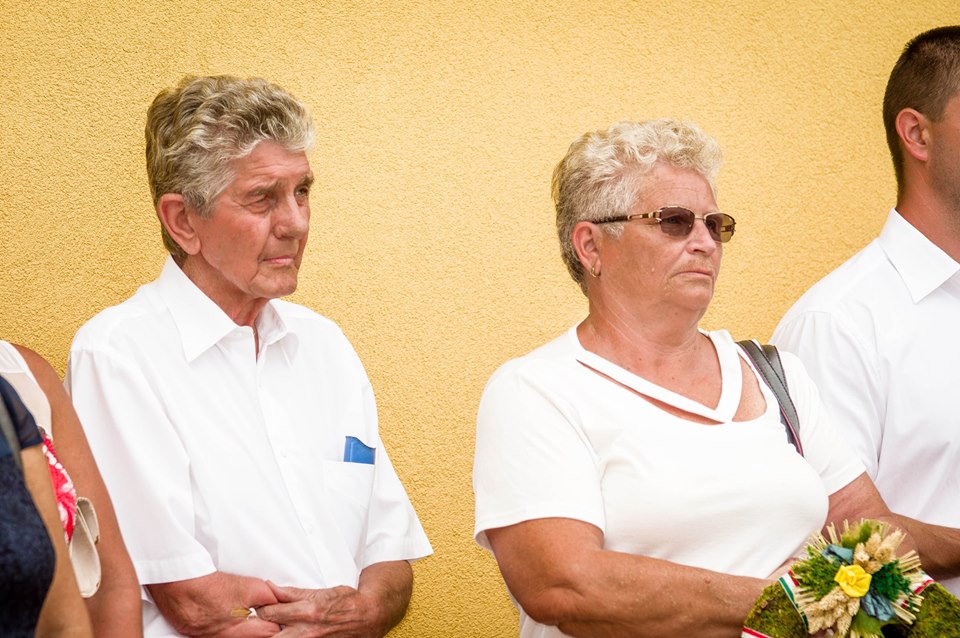 BALOGH JÓSKA
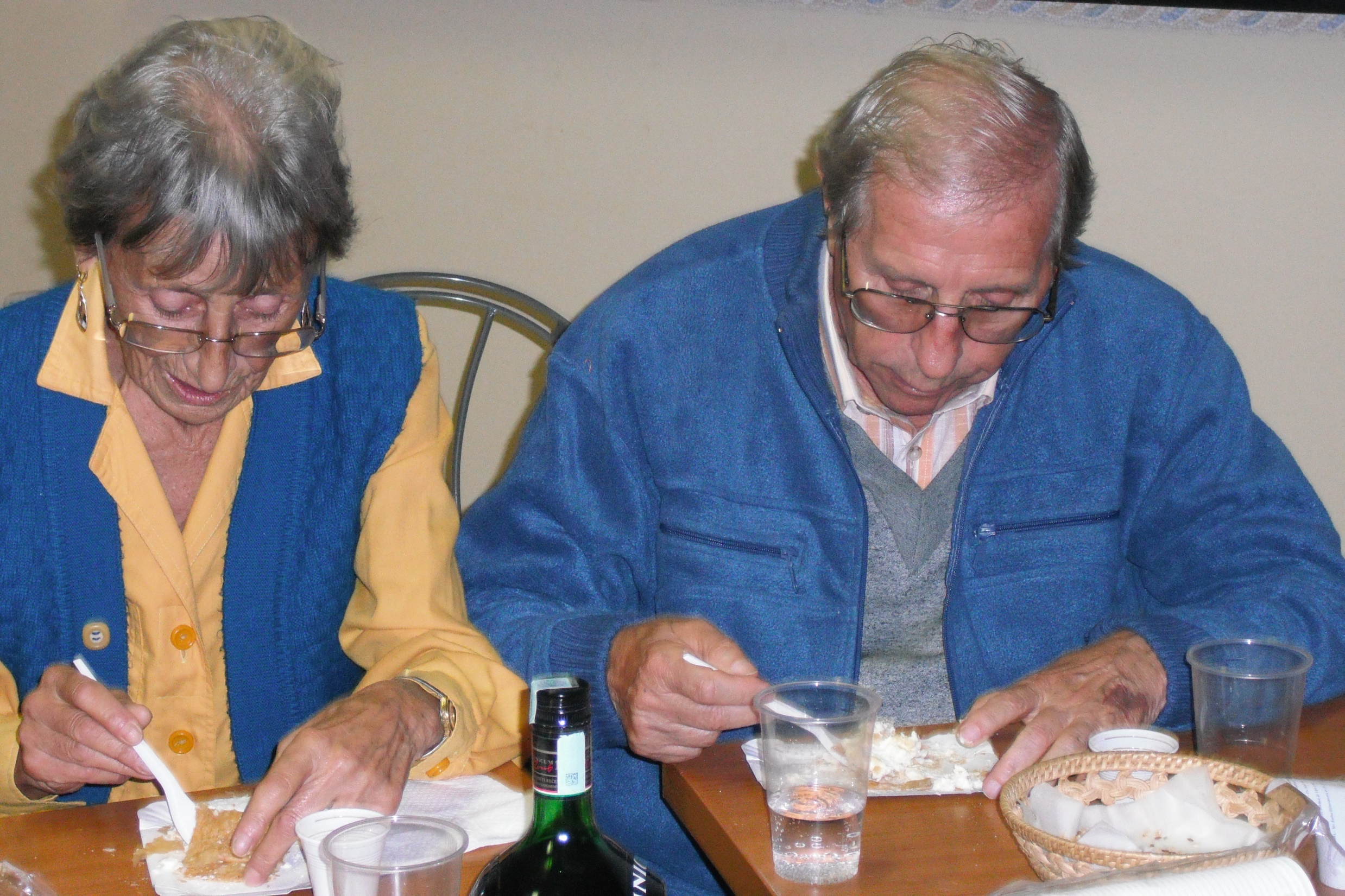 BESZÉÉK
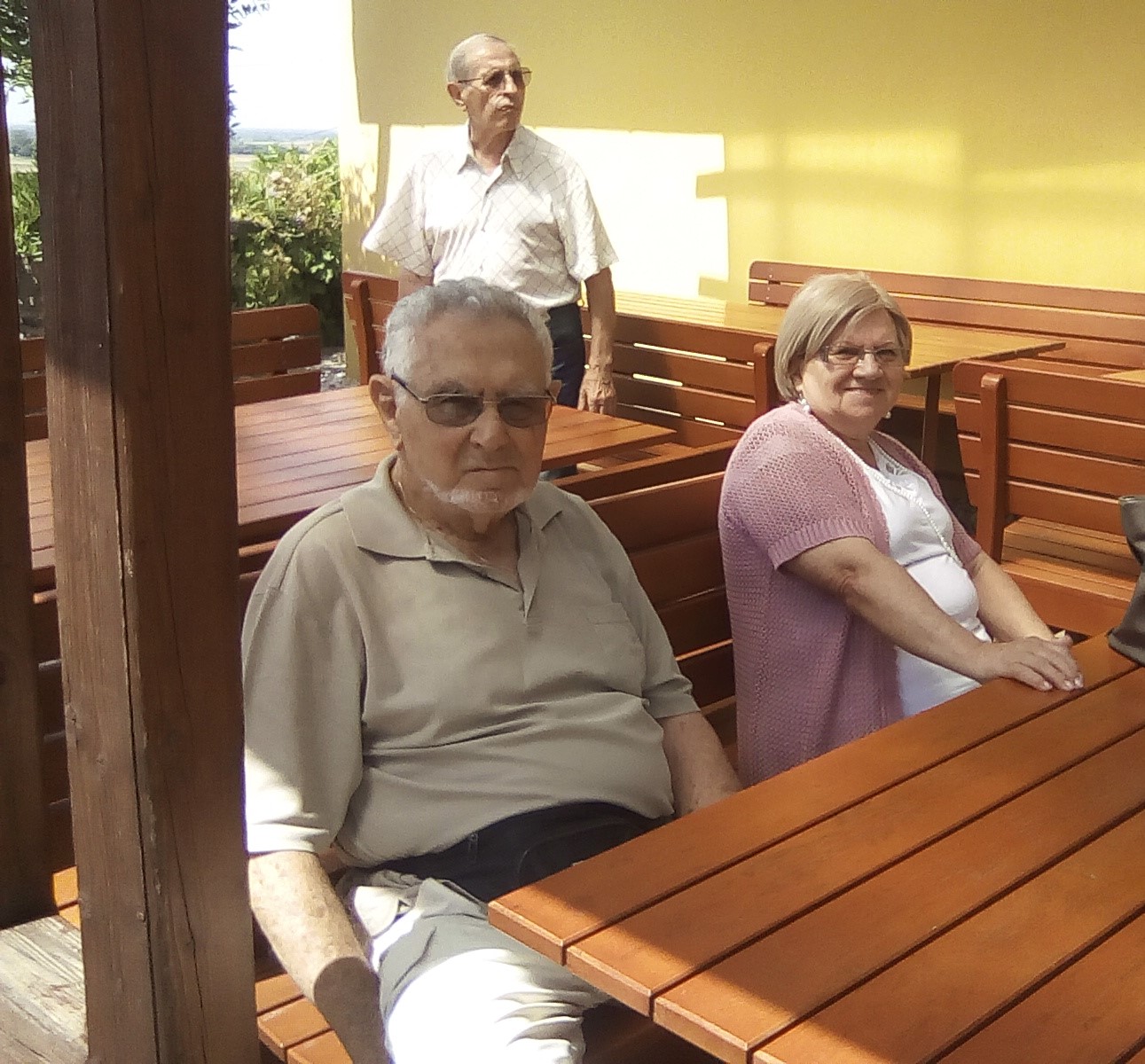 BIKSZ JANI BÁCSI
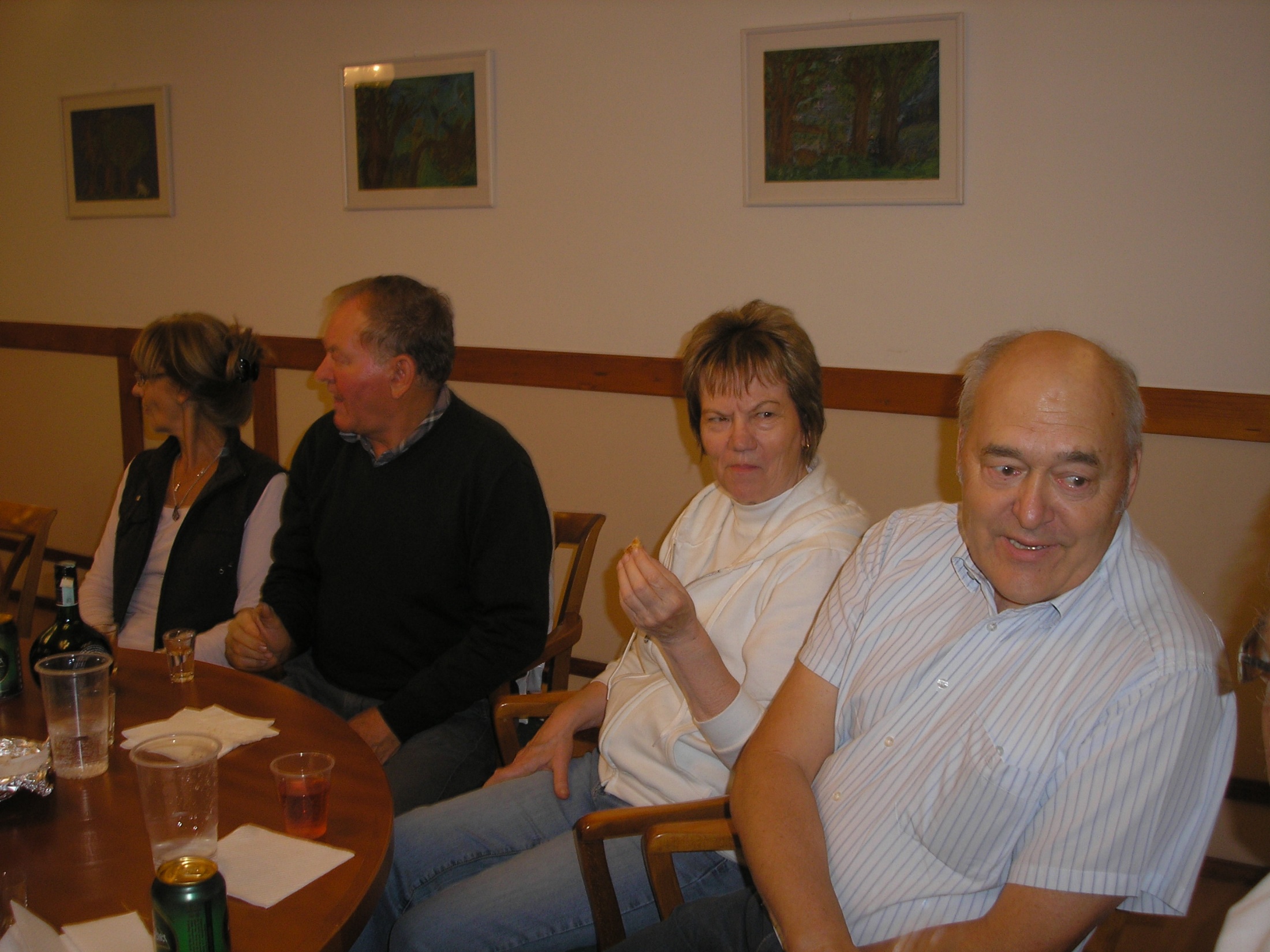 BOGÁTHTÉK
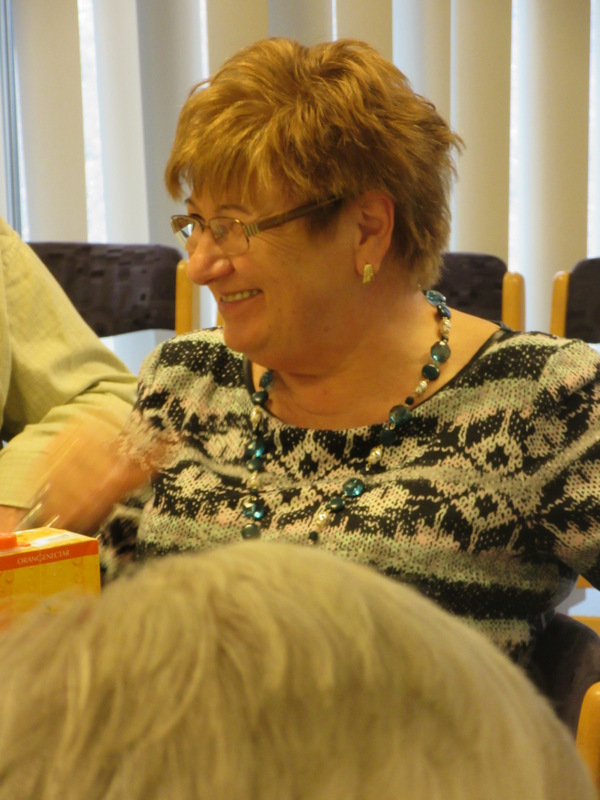 BUDÁCSIK
ERZSI
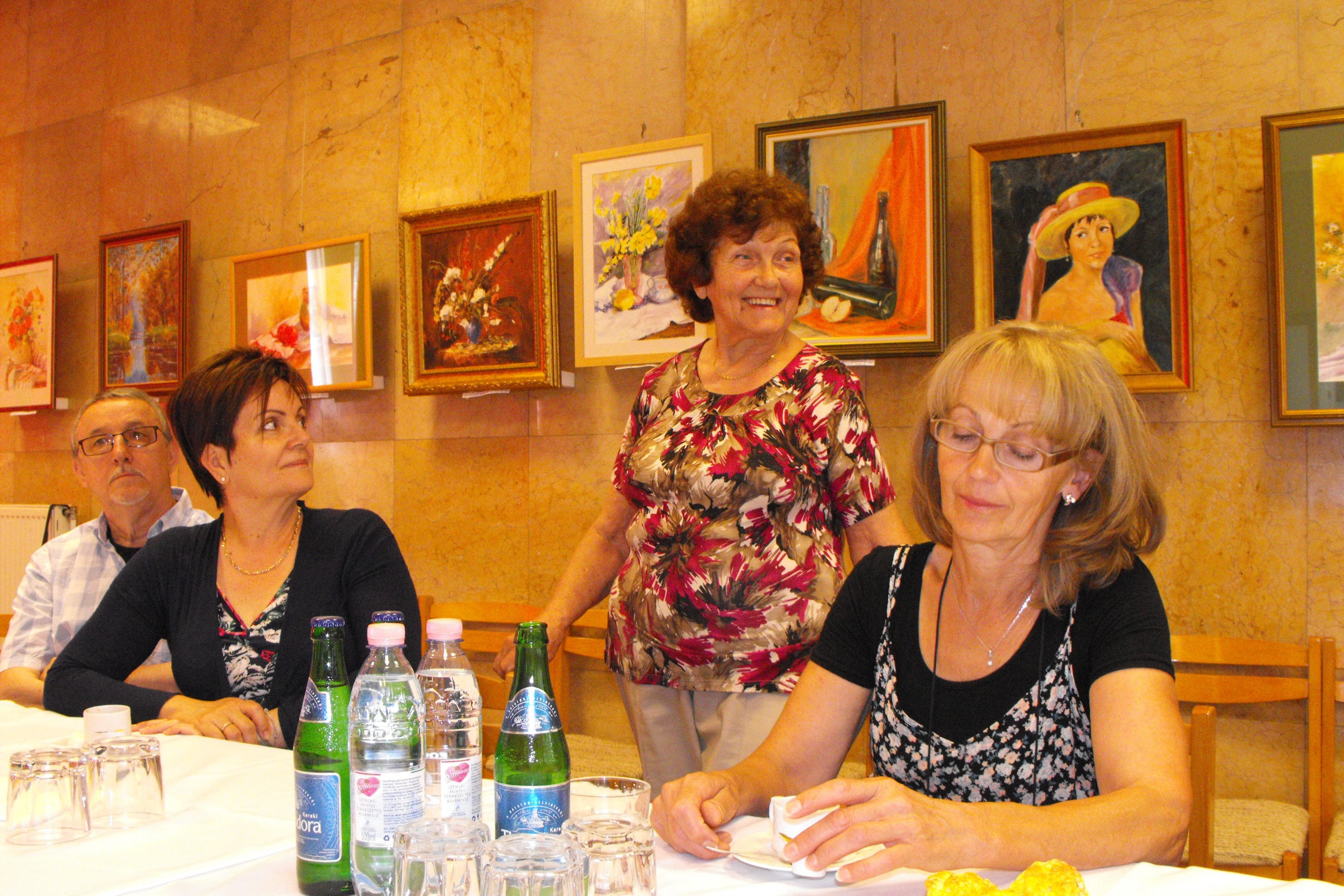 ERB JUTKA
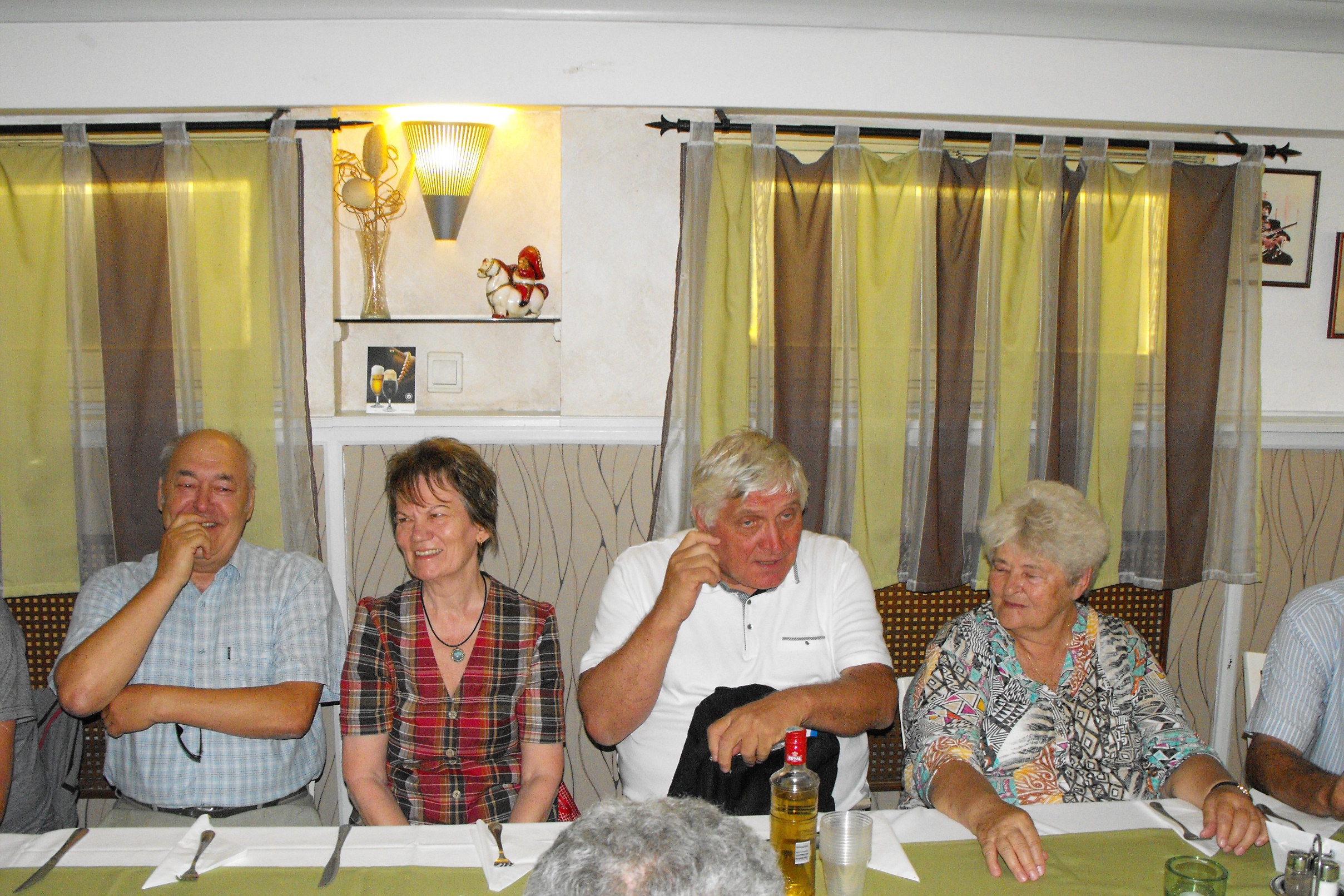 FEHÉRÉK
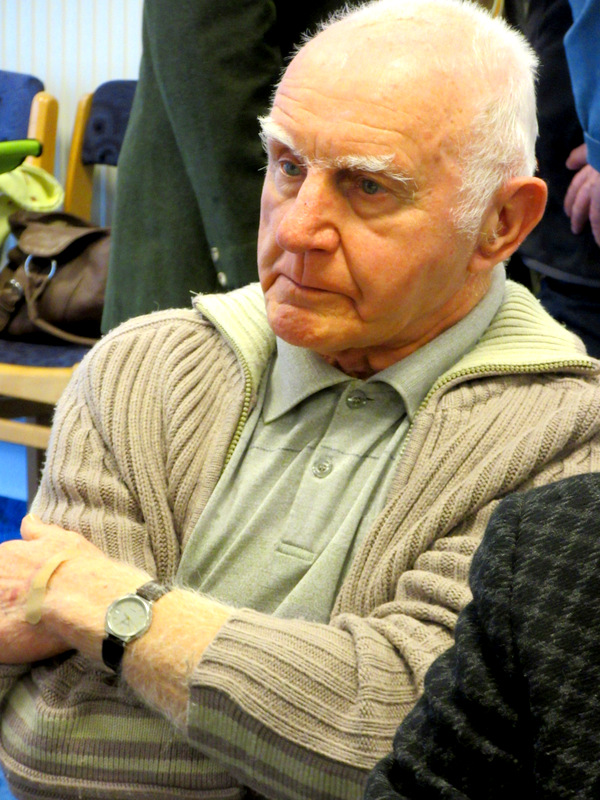 FÜZESY
PISTA
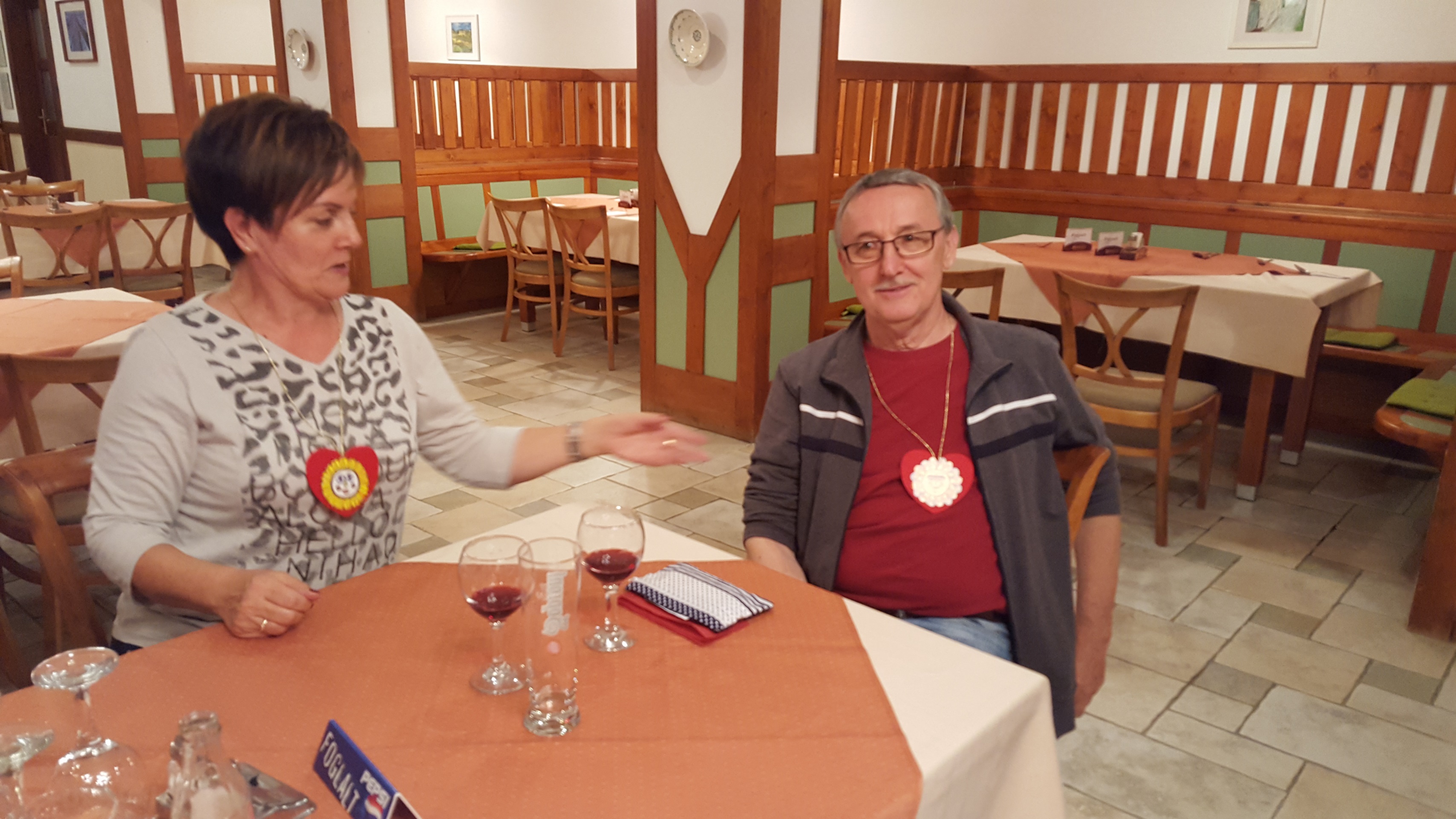 HUTTERÉK
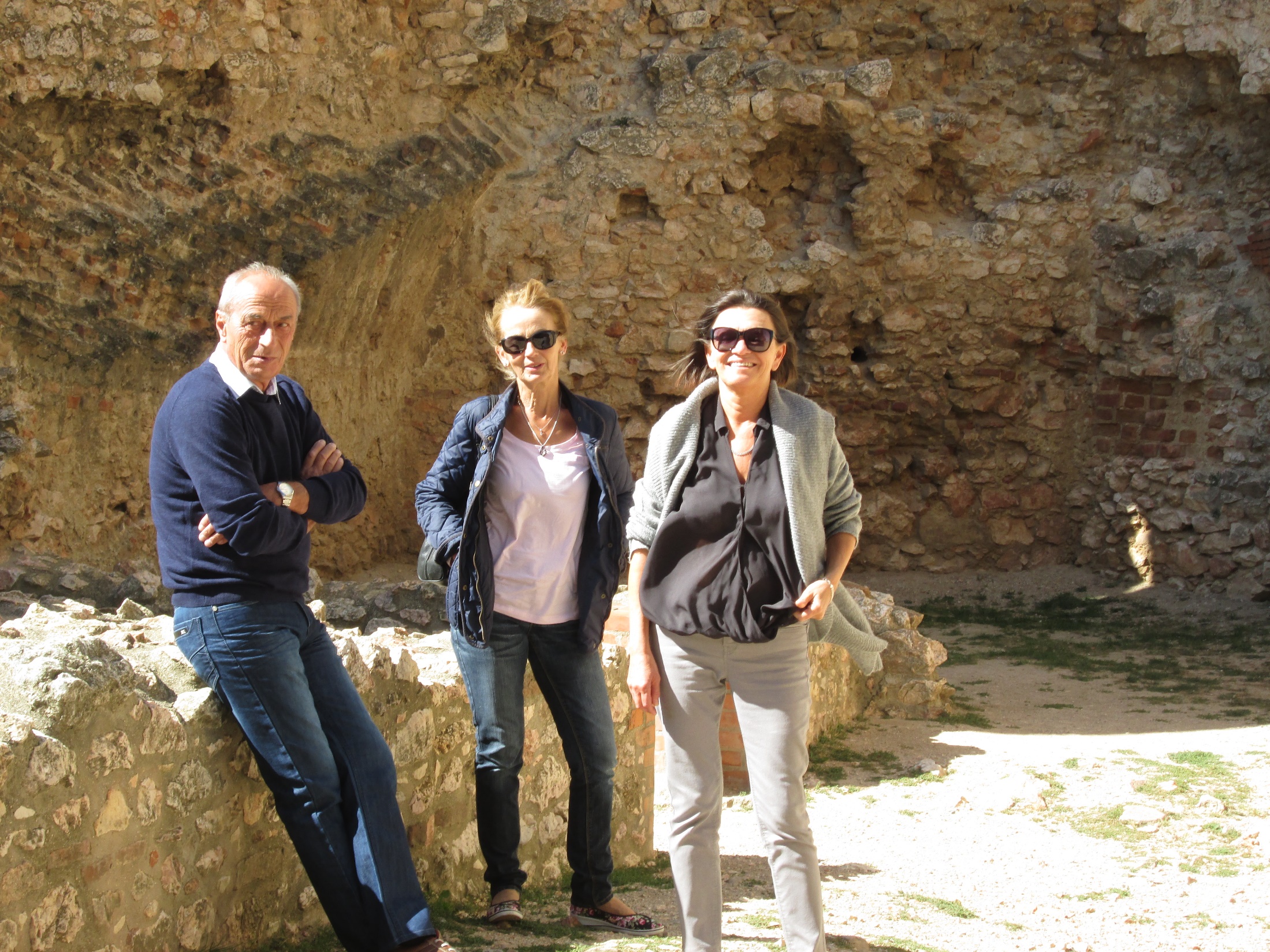 KÍNÁL BÉLA
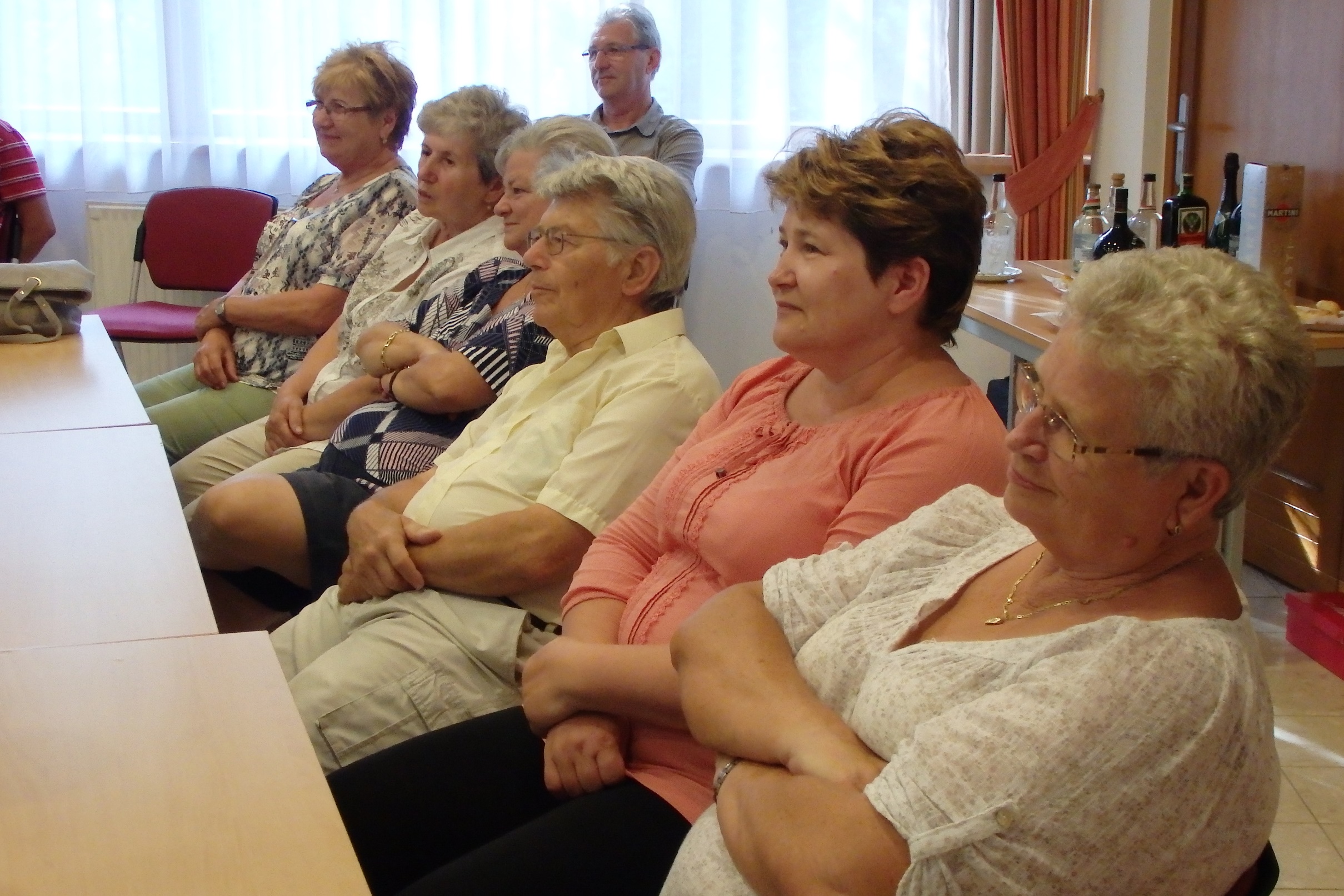 ◄◄ KISS JENŐ
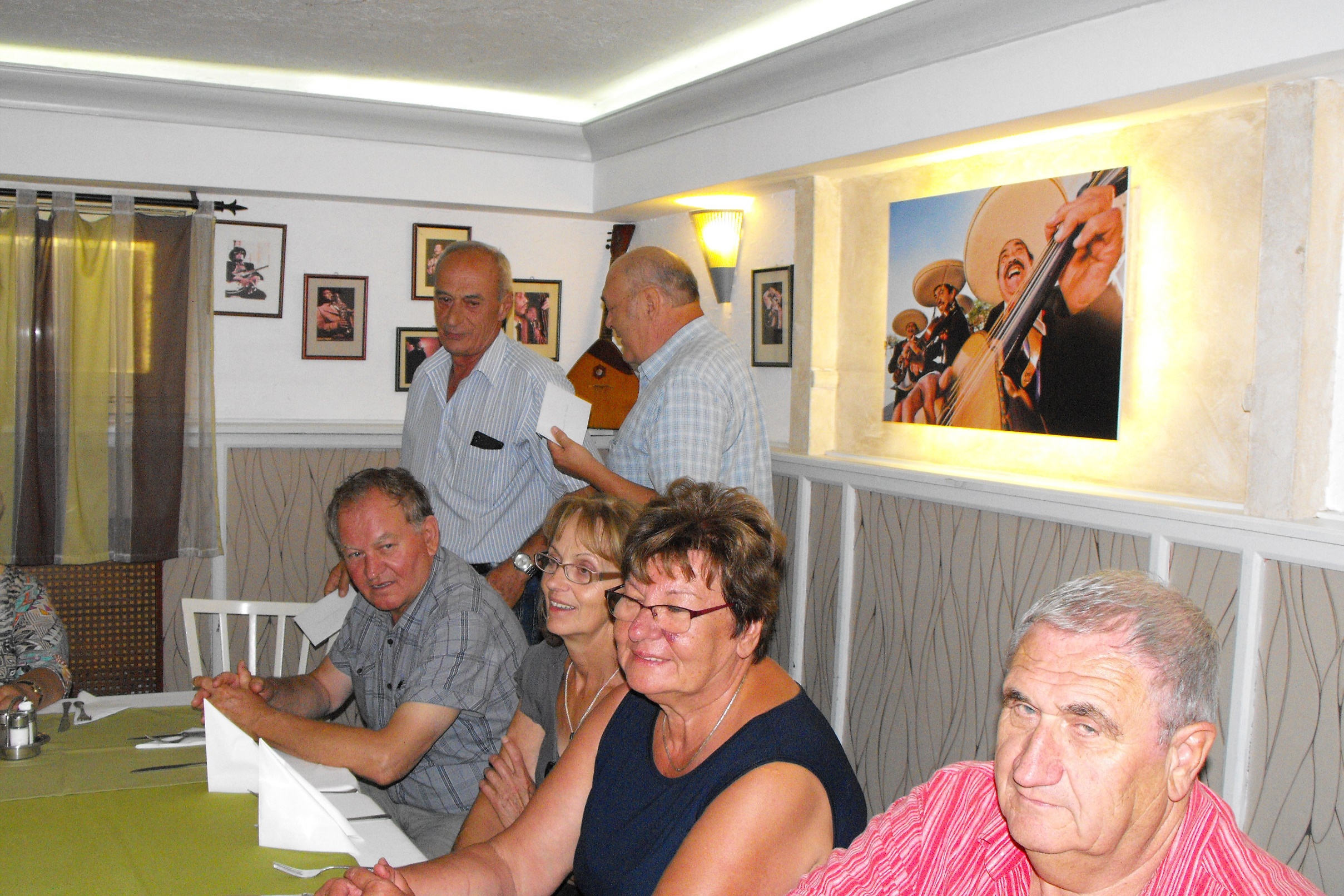 KÓNYÁÉK
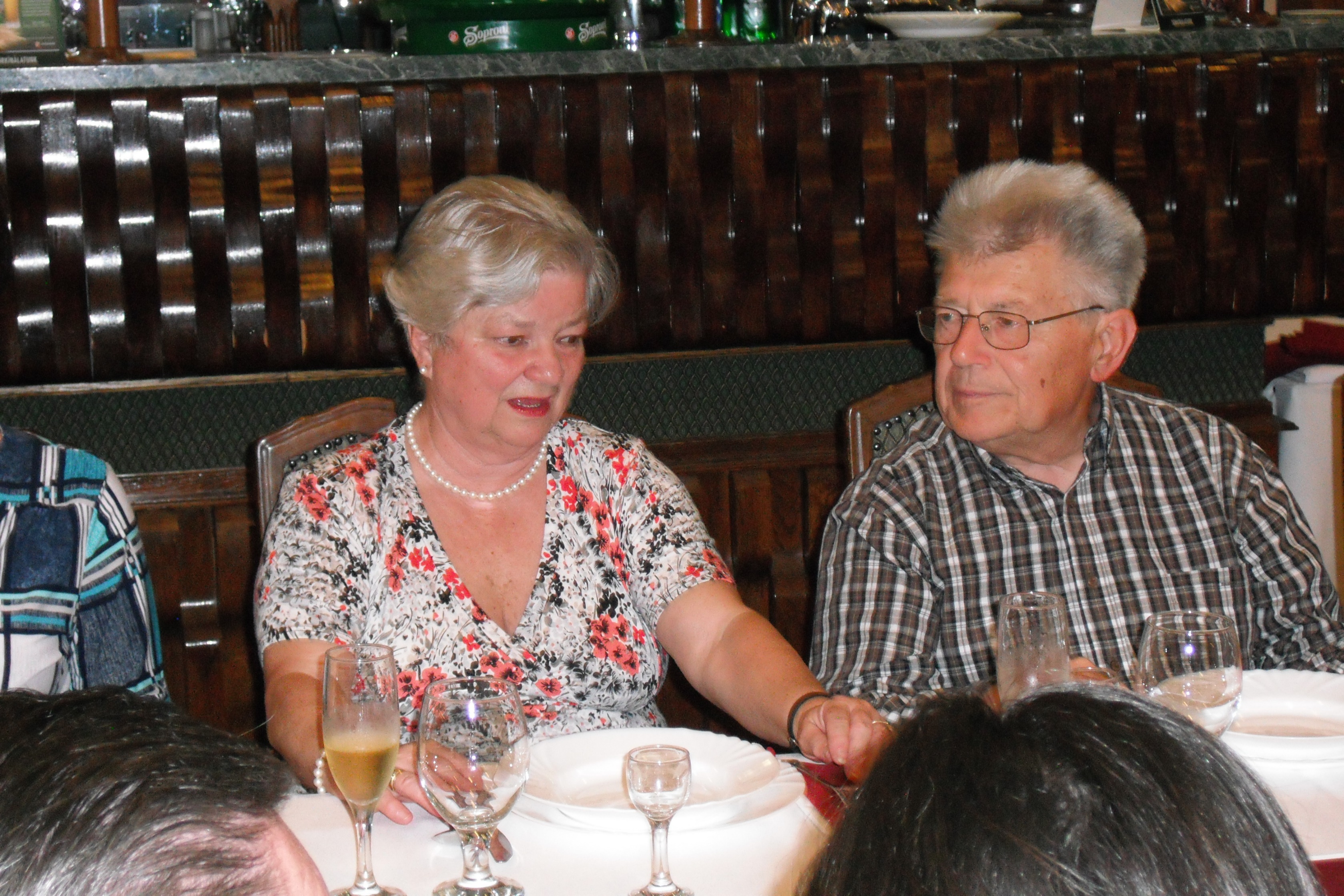 KOVÁCSÉK
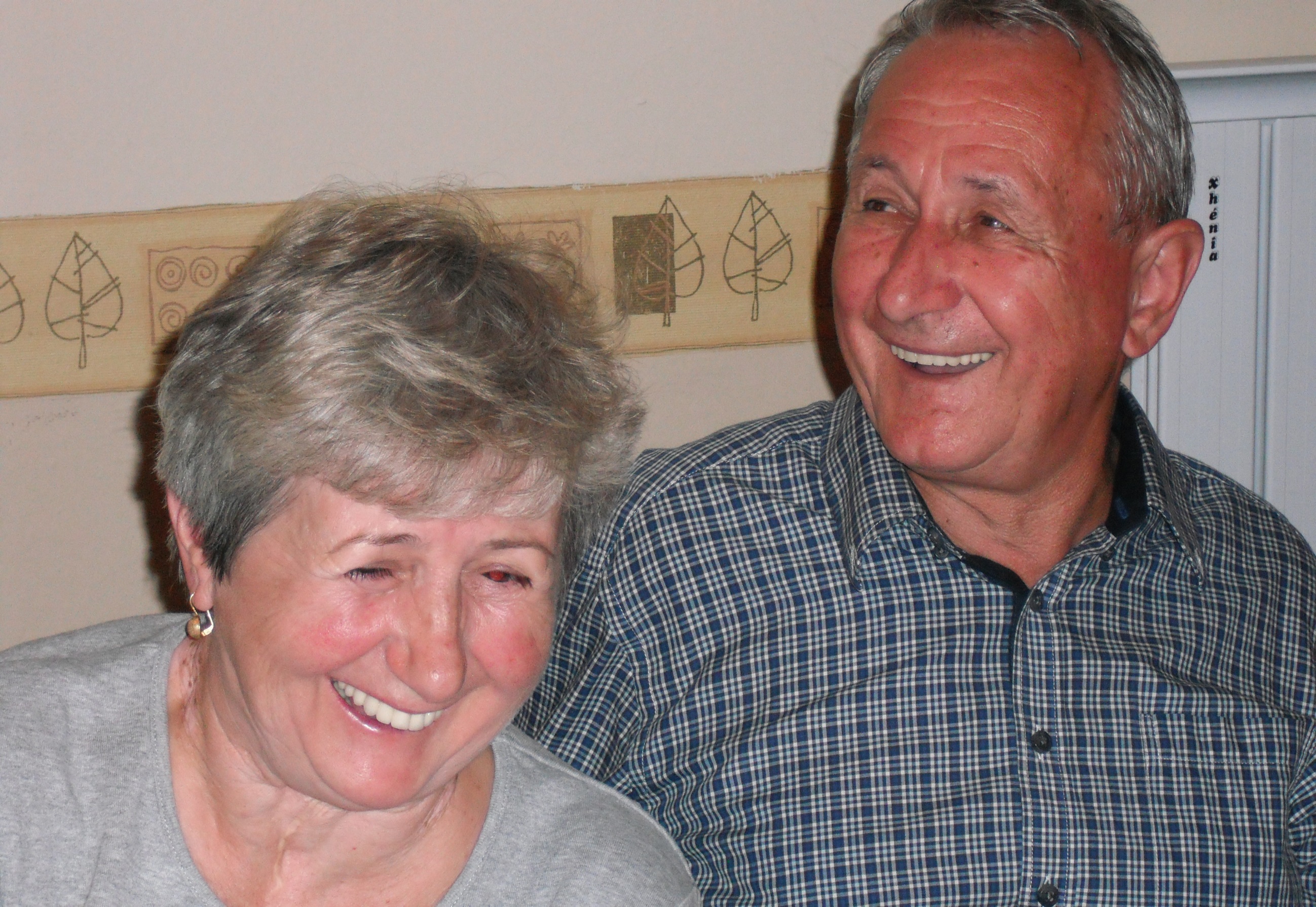 LŐRINCZÉK
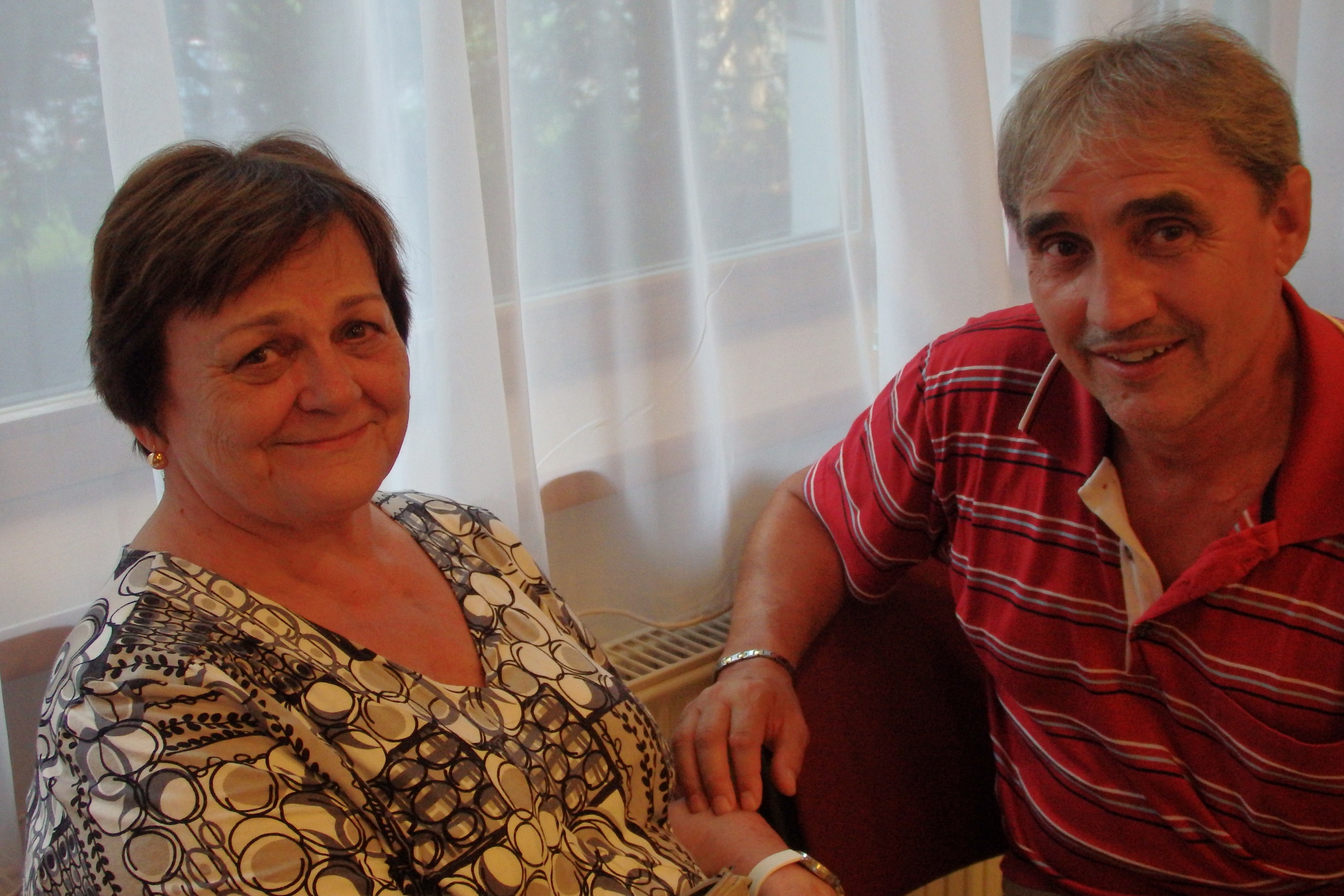 ÓVÁRI
LACI
MACSEK ETA
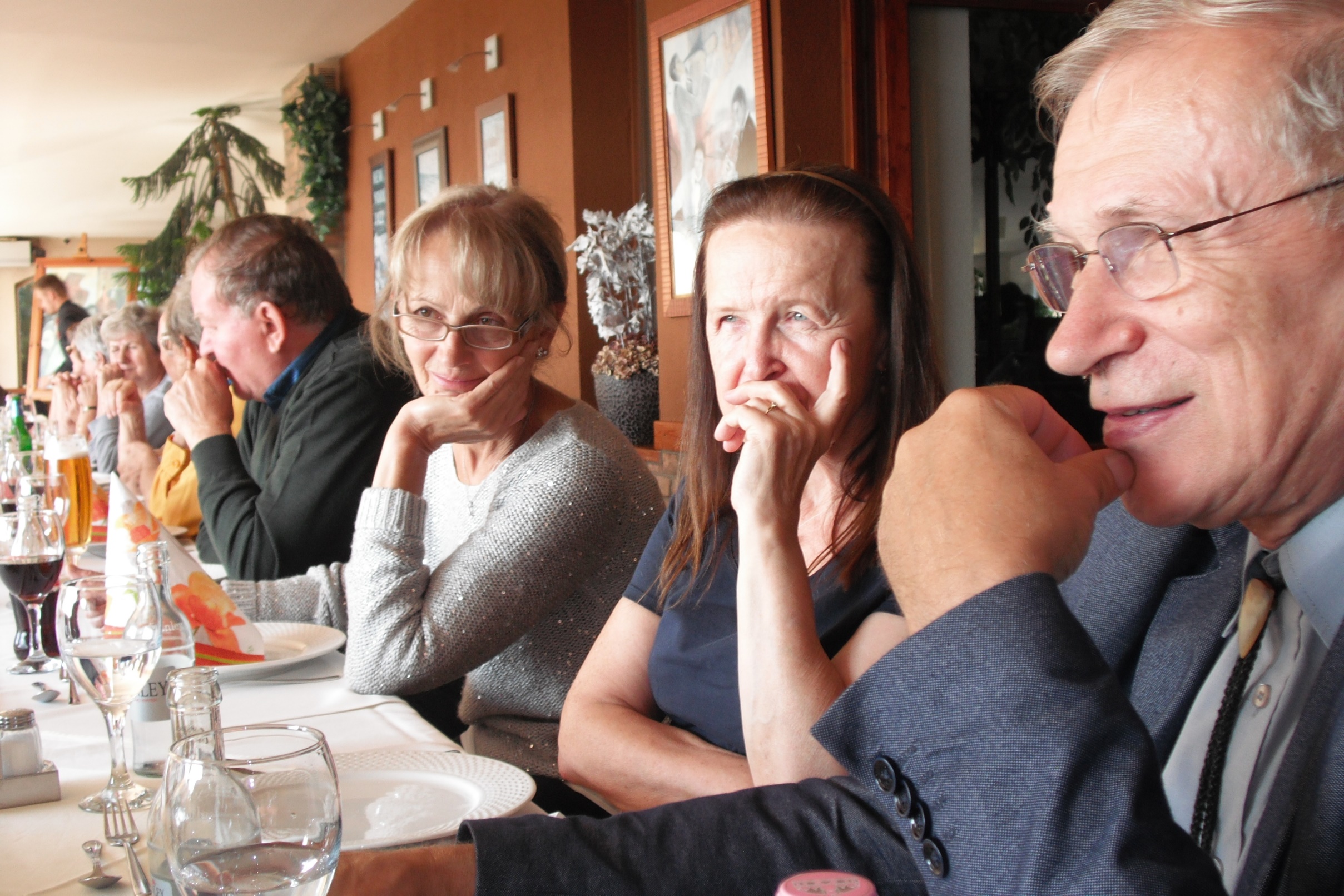 NAGYBOCSKAIÉK
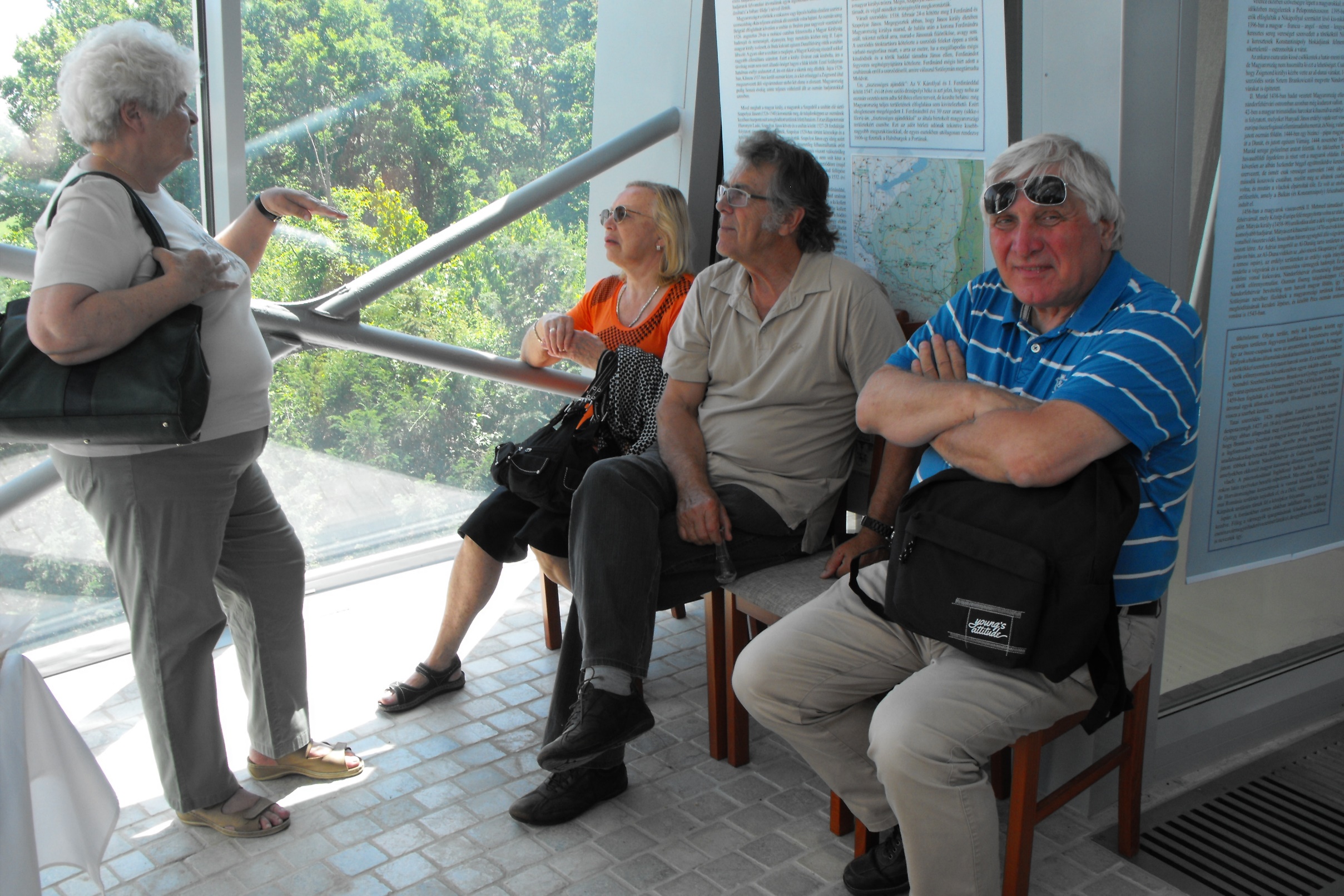 NÁNÁSIÉK
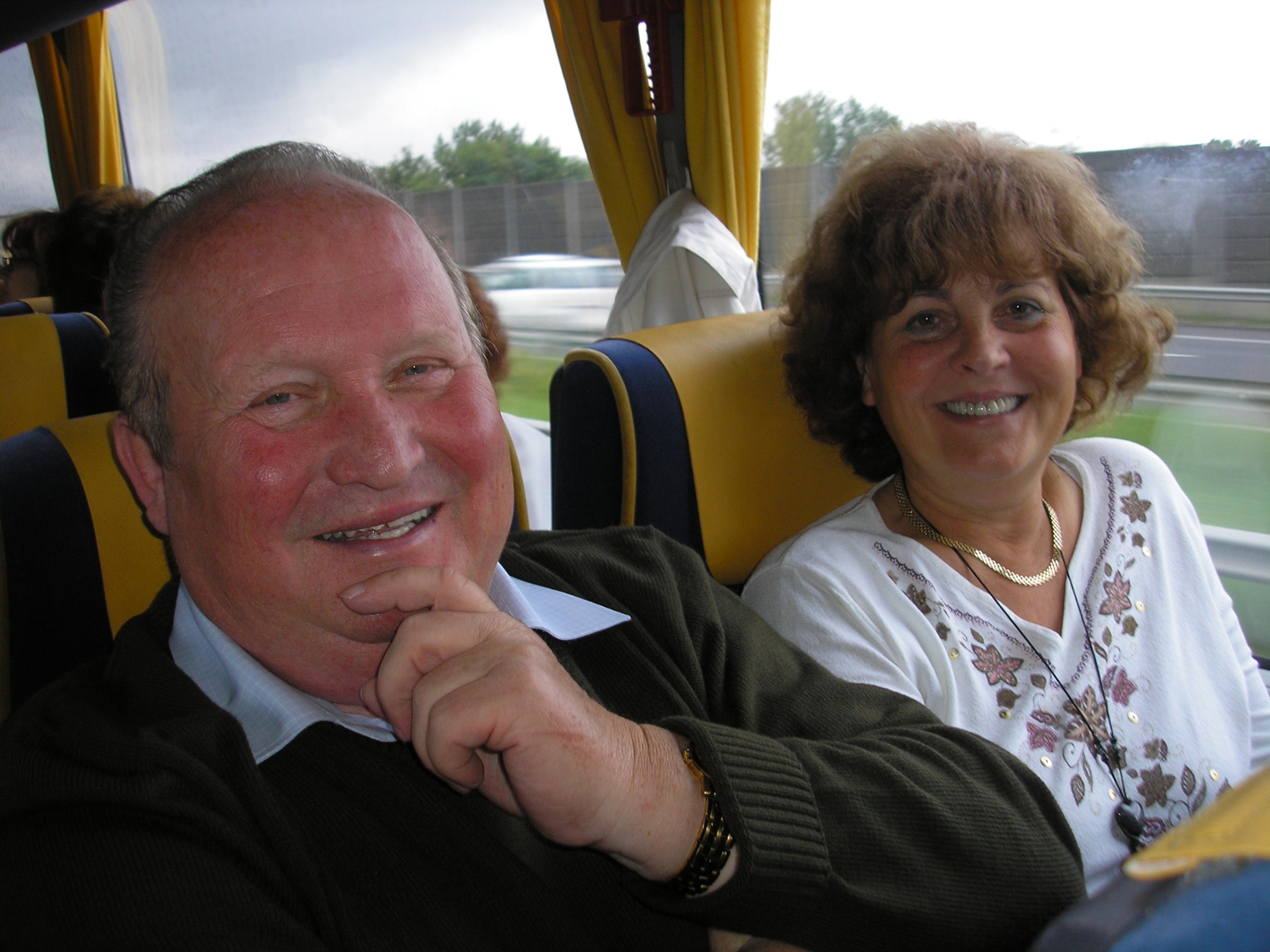 ÓZSVÁRIÉK
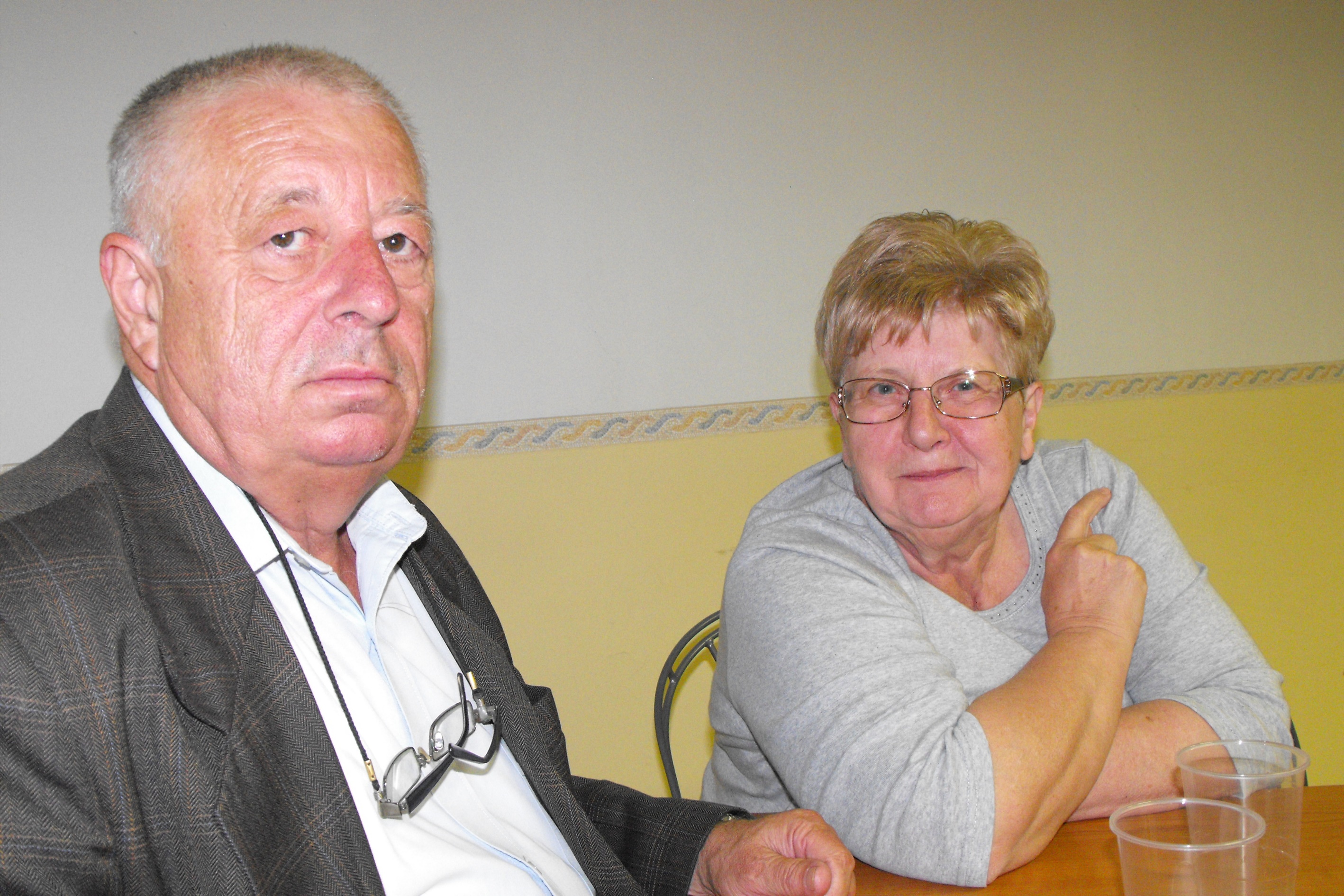 SÁNDOR GABIÉK
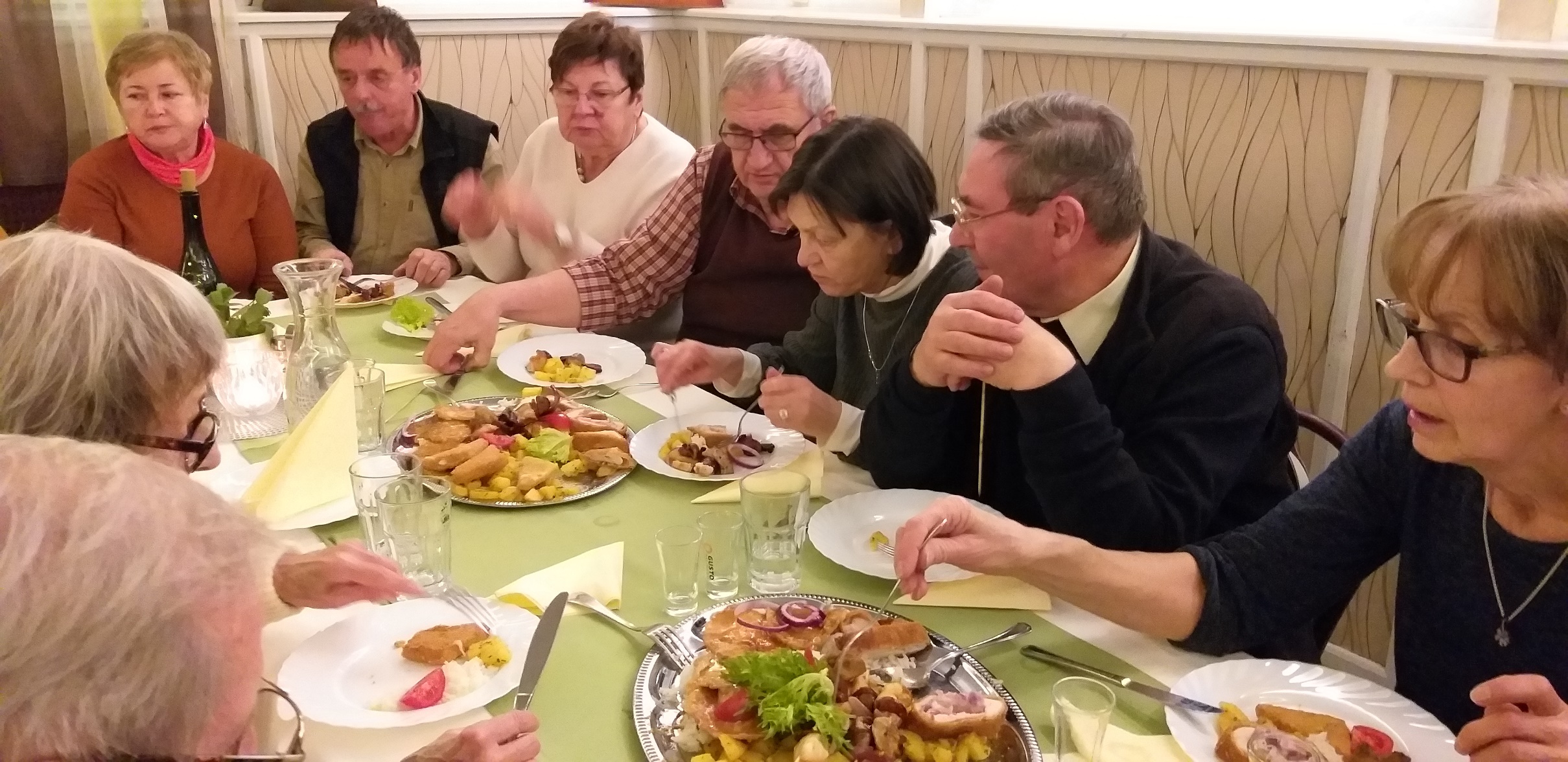 SZALAY CSABIÉKK
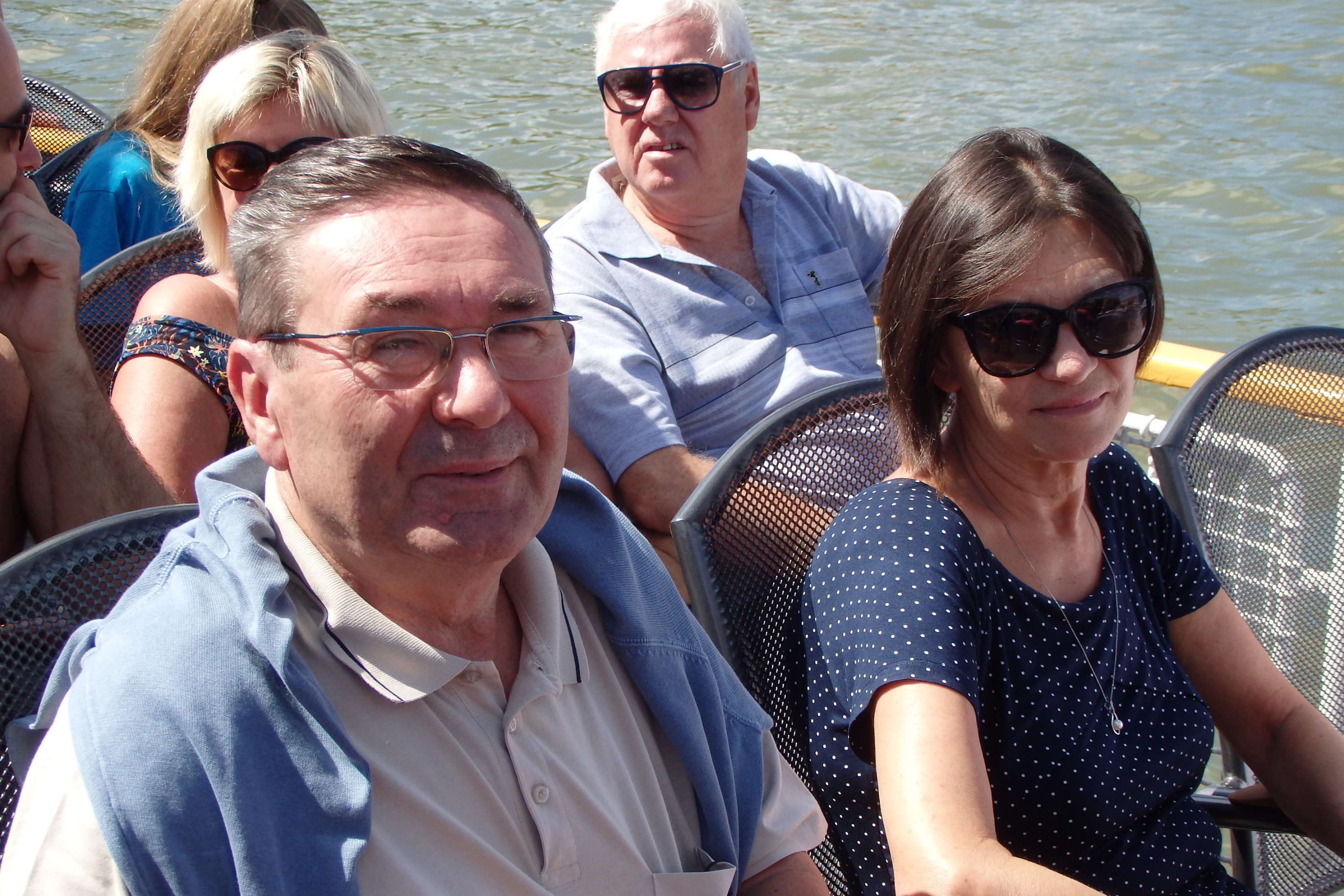 SZŐDIÉK
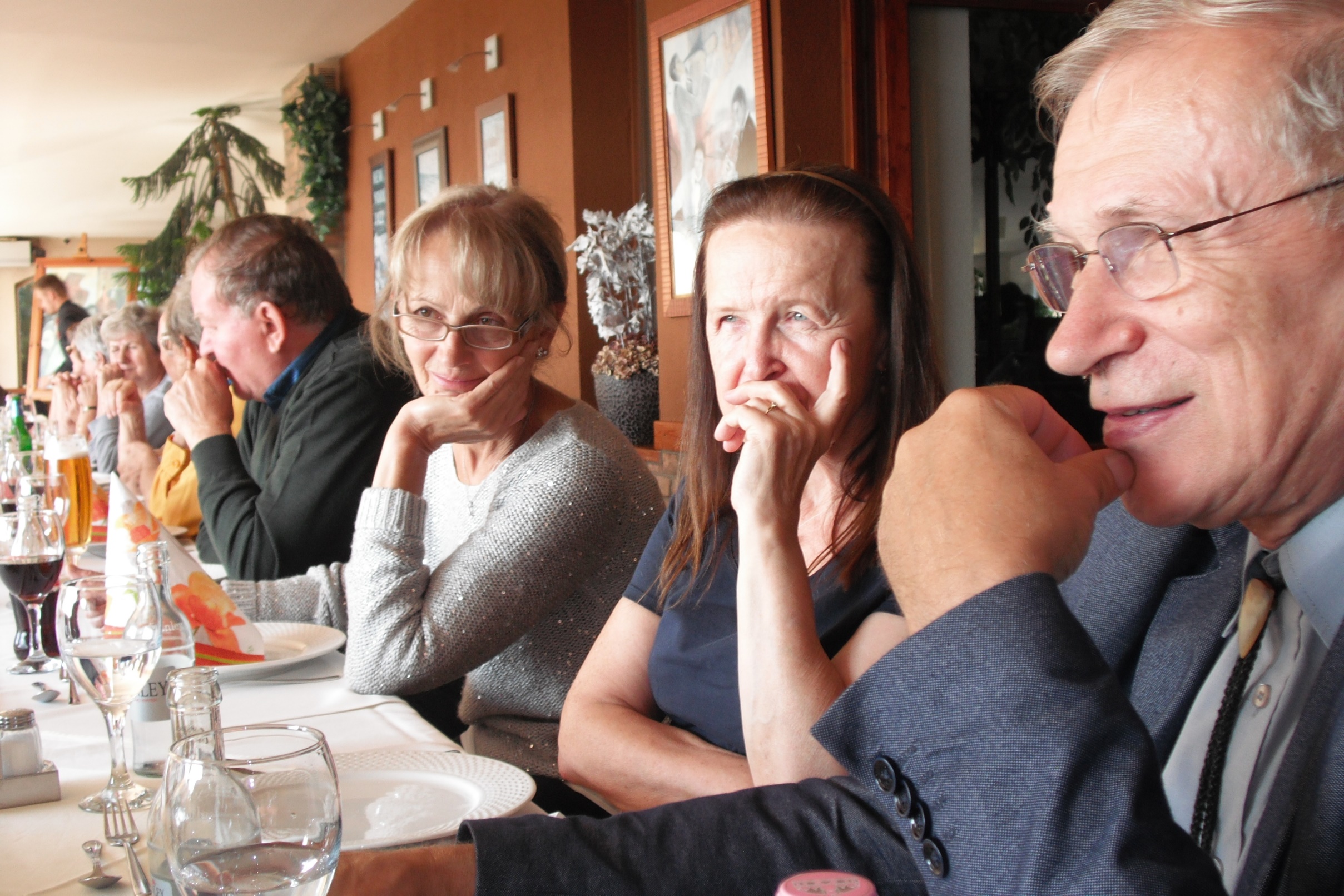 VADKERTIÉK
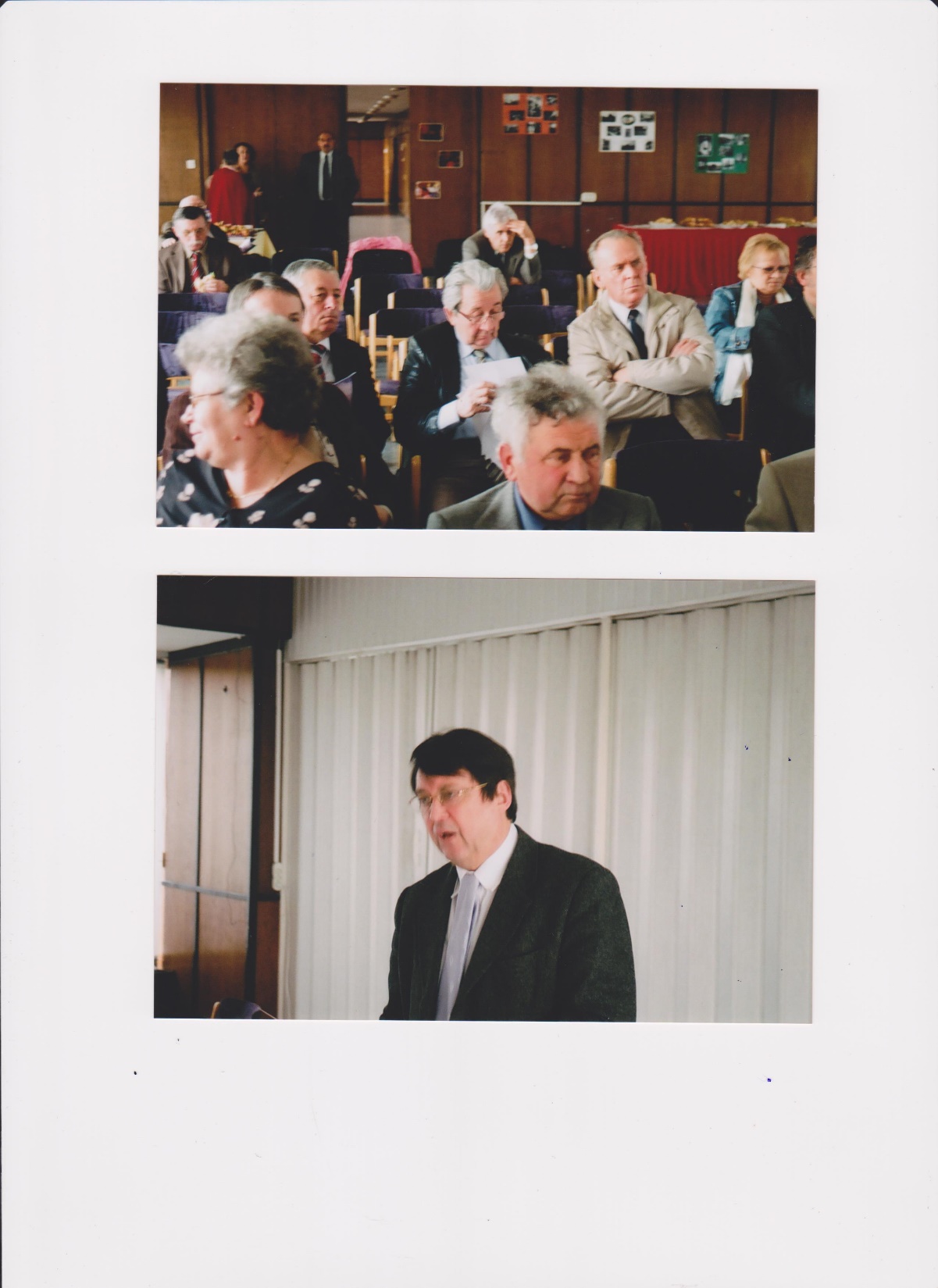 VARGA ÁRPI
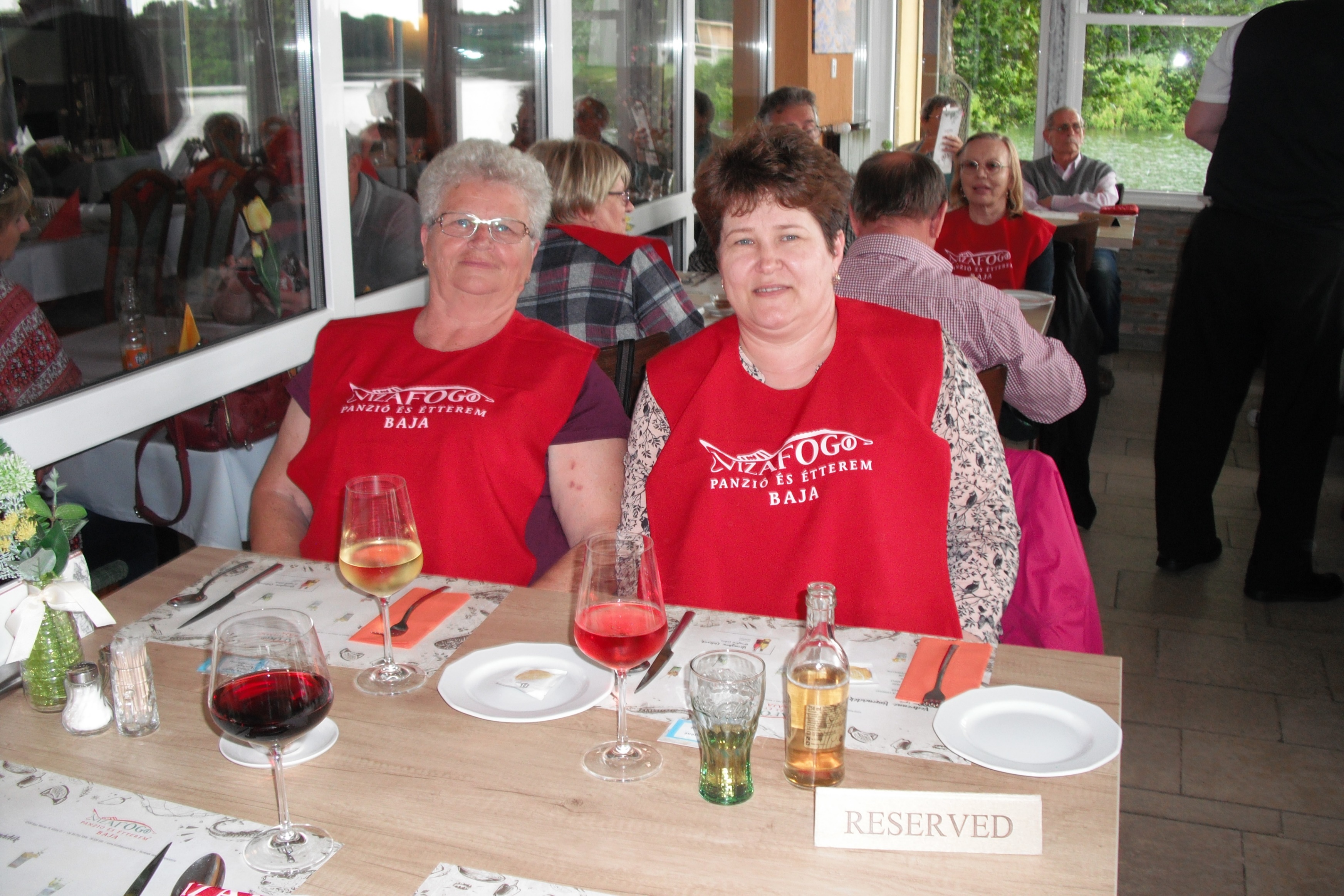 VINCZÉÉK: MARGÓ ÉS KATI